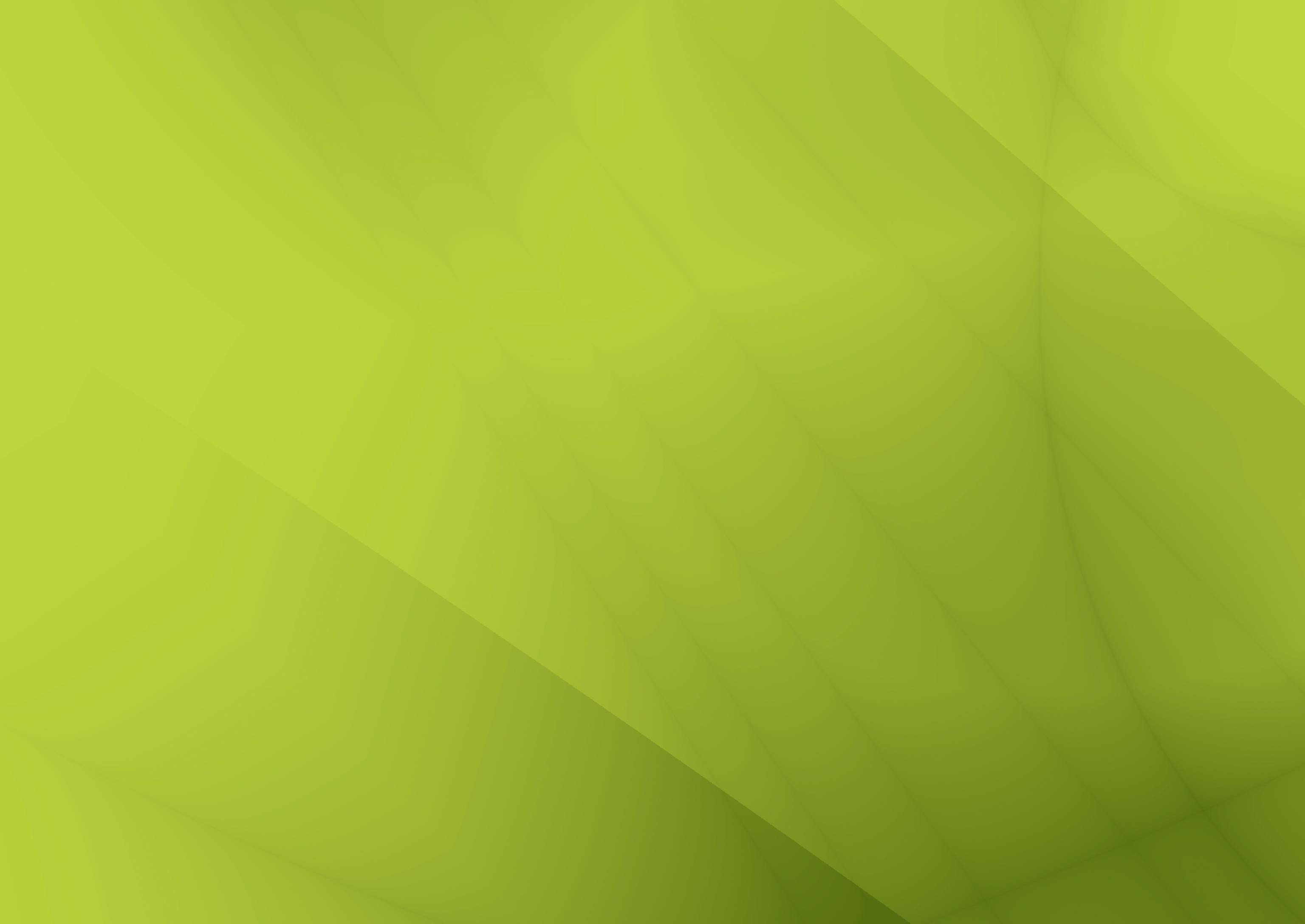 Delays in Return to Work
What Can Be Done?
What is Workplace Rehabilitation?
Factors Affecting Return to Work
What Can Be Done?
What is Workplace Rehabilitation?
Accredited Providers
Safe, Sustainable Return to Work
Strategies
When to Refer
What is Workplace Rehabilitation?
Accreditation
Service standards
Qualification 
Performance Measurement
[Speaker Notes: .]
Factors Affecting Return to Work
Work absence
Delay to referral
Stakeholders
General Practitioner
Position of Power
Family GP
Need to be fully fit
Lack of evidence based treatment
Unfamiliar with:
WC system/processes
Occupational medicine
Other treating professionals
Employer
Lack of Injury management systems
Workplace culture to WC
Performance Incentives
Relationship breakdown 
Scepticism
Lack of resources
Lack of knowledge 
Inappropriate RTW goal
Injured Worker
Relationship with employer
Job satisfaction
Personality profile
Beliefs about injury/pain
Family Situation
Stigma attached to claim
Mental health
Substance abuse
Lawyers
Delay RTW
Block Case Conferences
Change WRP
Workplace Rehabilitation Provider
Unclear goal
Delayed service delivery
Lack of communication
Reactive
Passive
Buying into Psycho-social barriers
Work trials
What Can Be Done?General Practitioner
Workers compensation training
Involvement in Case Conferences
Independent Medical Opinion 
Peer reviews
Review Medical Certificates
Employer
Knowledge and Education 
Claims experience/Premium
Corporate commitment
Healthy Workplace culture
Flexibility to accommodate RTW
Review Performance Incentives
Individual
Early intervention
Bio-psychosocial approach
Address Barriers to RTW
Include individual in process
Return to work expectation
Communication
Compliance
Lawyers
Accreditation
Compel attendance at Case Conference
Review change of WRP
Workplace Rehabilitation Provider
Develop a Relationship
Clear goal
Timely service delivery
Proactive case management
Communication
Psycho-social approach
Keys to driving success
Corporate Commitment 
Early intervention
Bio-psychosocial approach
Proactive case management
Collaboration and transparency planning RTW
Communication+++
Treating Practitioner Education